Telemedicin og Sårtriage
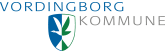 Hvorfor Sårtriage ?
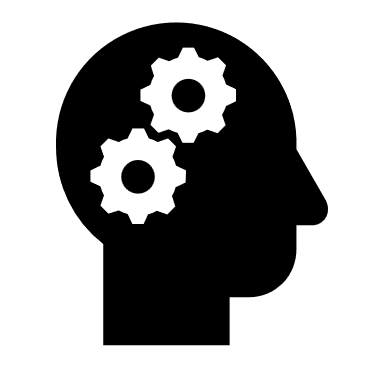 Erfaring
Dokumentation
Diagnose
Handlingsanvisninger
Audit
Mål for sårheling
Samarbejde – sårtriagen startede som projekt
Steno diabetes center Sjælland

Samarbejde med sårambulatoriet Nyk. F. 

Faglige input til handlingsanvisninger fra Nykøbing F., Køge og Roskilde

Dansk Telemedicin/Pleje.net
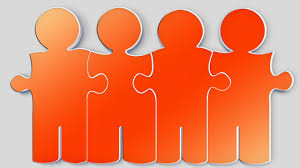 4
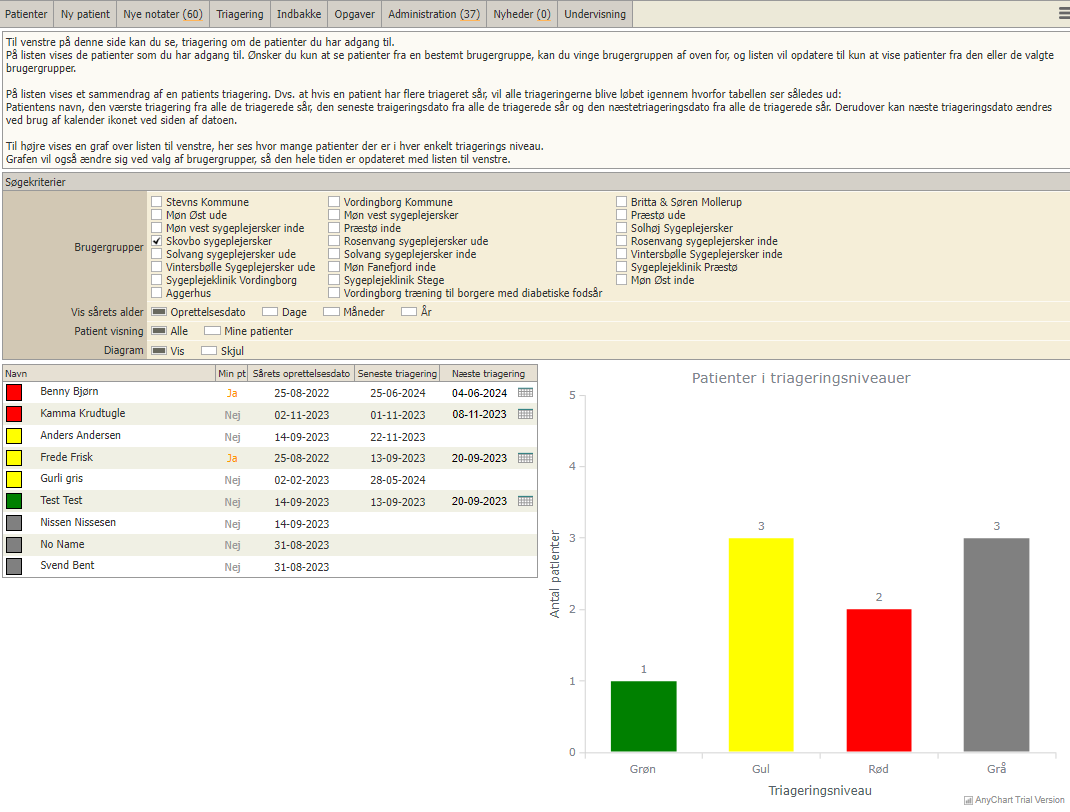 Rød Arterielt sår
Handlemuligheder ved infektionstegn

Milde infektionstegn

Tag billede via app - husk sårlineal

Tegn omkring rødme

Observer hyppigt til infektionen er aftaget

Lægekontakt/podning

Overvej opstart af AB-behandling før podesvar

Moderate infektionstegn
Handlinger, som ved milde infektionstegn
Lægekontakt/podning + opstart AB-behandling før podesvar
Overvej indlæggelse/akut tilsyn af sårambulatoriet
Observer dagligt til infektionen er aftaget

Svær infektion
Handlinger, som ved milde infektionstegn
Lægekontakt mhp. indlæggelse/akut tilsyn af sårambulatoriet
Observer dagligt til infektionen er aftagende
Sårbehandling: Se gul arteriel sår

Akut iskæmi
Hvis fod eller tæer pludselig bliver kold/bleg/blå/sort, er det tegn på akut iskæmi - borger skal akut indlægges på sygehus via egen læge.

Blottet sene og knogle holdes fugtig med gel
Rød Arterielt sår – Rød Arteielt sår – Rød Arterielt sår – Rød Arterielt sår
HANDLINGSANVISNING •  HANDLINGSANVISNING • HANDLINGSANVISNING •  	Rød Arterielt sår
Handlemuligheder ved infektionstegn
 
Milde infektionstegn:


Tag billede via app - husk sårlineal

Tegn omkring rødme

Observer hyppigt til infektionen er aftaget

Lægekontakt/podning

Overvej opstart af AB-behandling før podesvar
HANDLINGSANVISNING •  HANDLINGSANVISNING • HANDLINGSANVISNING  		Gul arterielt sår
Er årsagen identificeret og afhjulpet?

Er borger vurderet af læge/ evt. karkirurg?
Rygestop
Lipidsænkende behandling
Blodtryksregulering
Smertebehandling (se sårsmertealgoritme fra DSFS)
HANDLINGSANVISNING •  HANDLINGSANVISNING • HANDLINGSANVISNING  		Gul arterielt sår
Kan kompressionen optimeres?
Specielt for arterielle sår: 
Ofte kan der anvendes mild kompression, men skal altid konfirmeres med lægen ( se kompressionsguide fra DSFS

Udfordringer vedr. kompression:
Sidder borger i stol om natten?
Anvendes kompressionen korrekt (hele døgnet)?
Er strømperne gamle?
Ved ødem/sår bag malleol - overvej pelotte
HANDLINGSANVISNING •  HANDLINGSANVISNING • HANDLINGSANVISNING  		Gul arterielt sår
HANDLINGSANVISNING •  HANDLINGSANVISNING • HANDLINGSANVISNING  		Gul arterielt sår
Ved infektion bør der anvendes 


antibakteriel bandage – obs biofilm.
Nye arbejdsgange og indsatser
Nye arbejdsgange
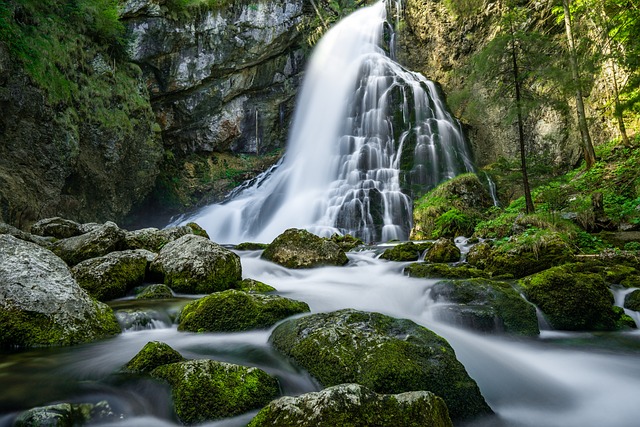 vurdering af sår
Dokumentation
tjeklister
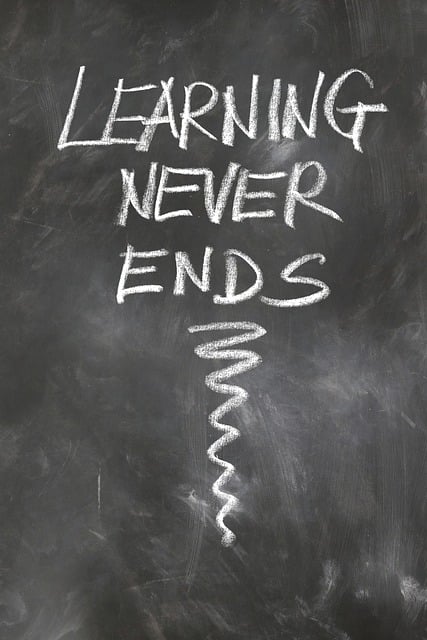 Kompetanceudvikling af sygeplejersker og social- og sundhedsassistenter
Sårtyper
Udredning
Opbakning
Behandling
PRODUKTER
Hygiejne
TIMES
Kompression
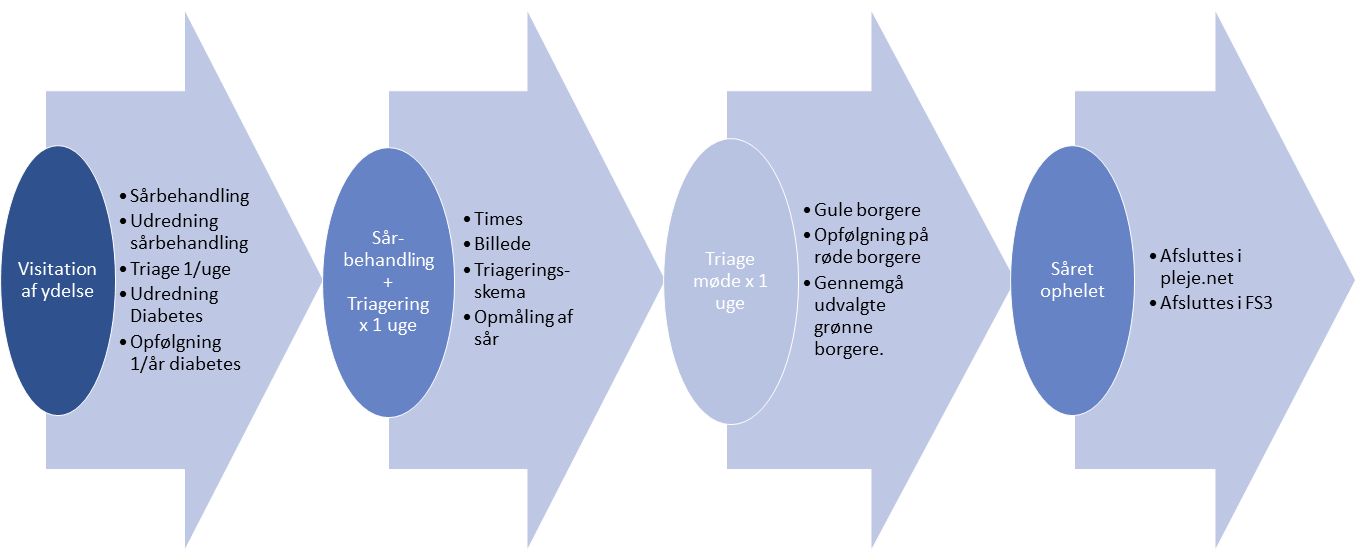 Sårtriagevejen
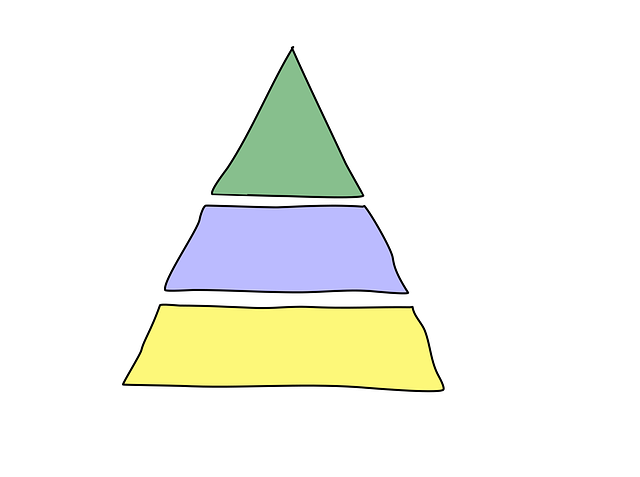 Implementering og drift
Ledelsesopbakning – alle ledelseslag
Implementering og drift
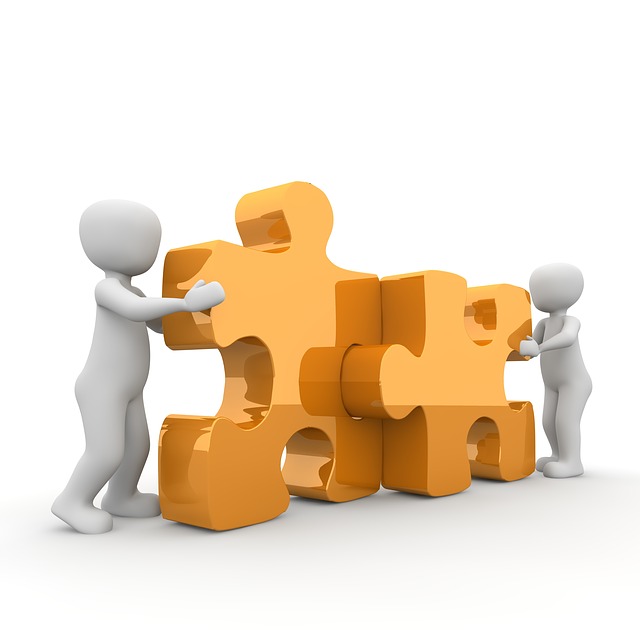 Tilpasning og evaluering
Tidspkt. og hyppighed 
Løbende undervisning
Faggruppe?
Tovholder?
Sårsygeplejerske deltagelse
Ydmyghed
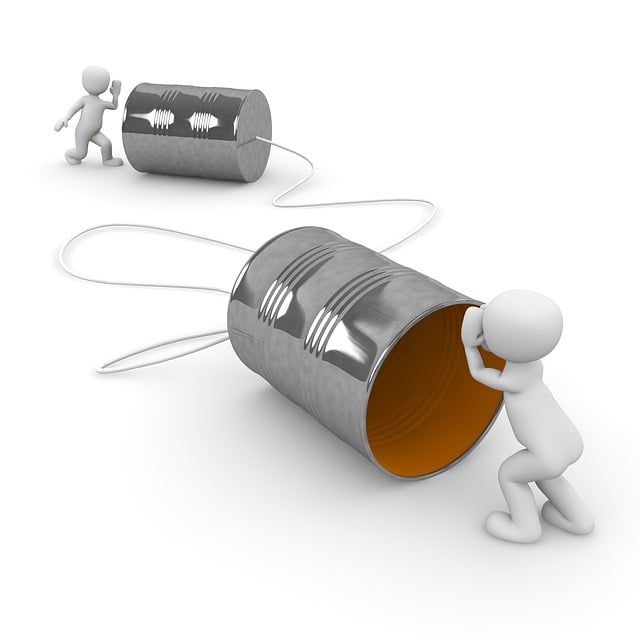 Implementering og drift
Tværsektorielle møder med sårambulatiet
Resultater
Personaleoplevet kvalitet

Der er stor tilfredshed med projektet

Sårtriage giver struktur

Øger fagligheden

Forbedrer det tværfaglige og tværsektorielle samarbejde
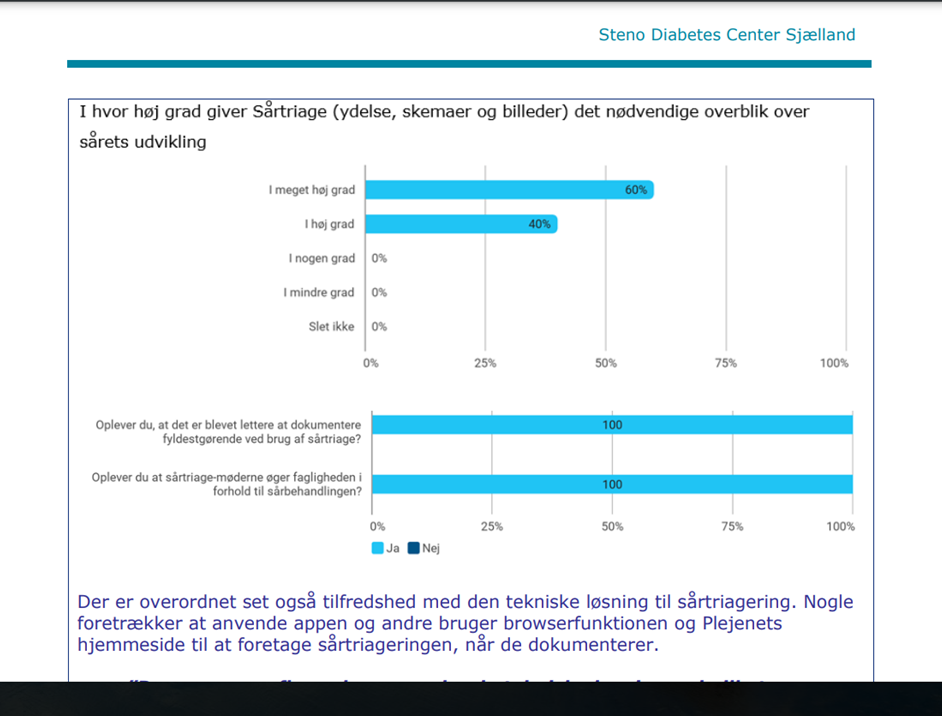 Resultater - Kompetenceløft
Sårvurdering
Før:  

45 procent følte sig i høj eller meget høj grad kompetent til at lave en TIMES
8 procent følte sig ikke i stand til at lave en TIMES

Efter:

80 procent følte sig kompetent
0 procent følte sig ikke i stand til at lave en TIMES
Resultater
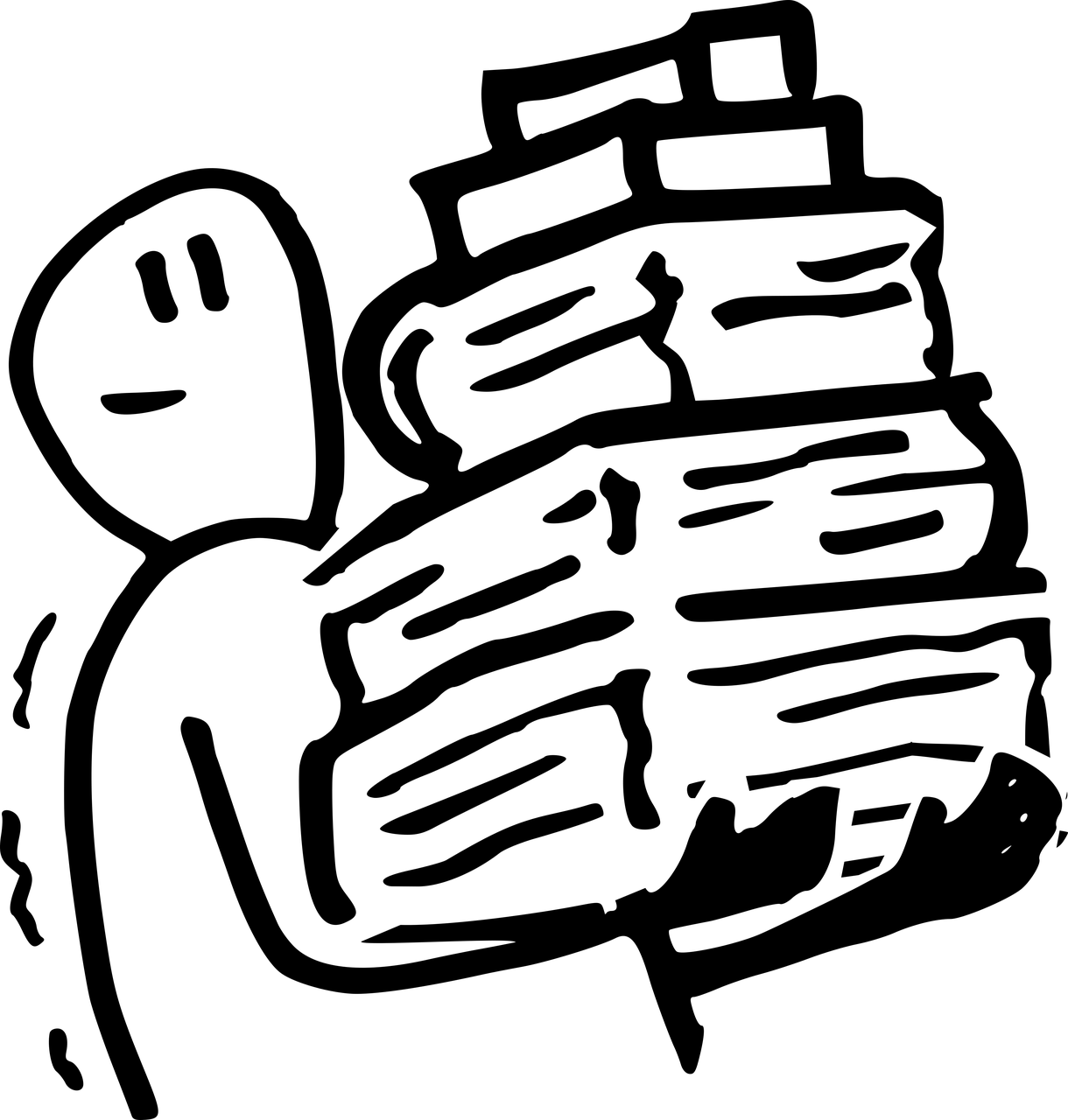 Øget kvalitet i sårbehandlingen
Bedre sammenhæng i borgernes forløb
Journalaudit viser bedre dokumentation
Hvor ofte der dokumenteres 
Korrekt sårdiagnose
Øget fagligt niveau i dokumentationen
Der evalueres på behandlingen.
Resultater
Ensrettede arbejdsgange og styrket tværfagligt samarbejde

Ensretning af sårbehandlingen
Bedre mulighed for sparring. 
Øget fokus på at samarbejde på tværs af kommunen
Inddrage andre faggrupper.
Tak for opmærksomheden
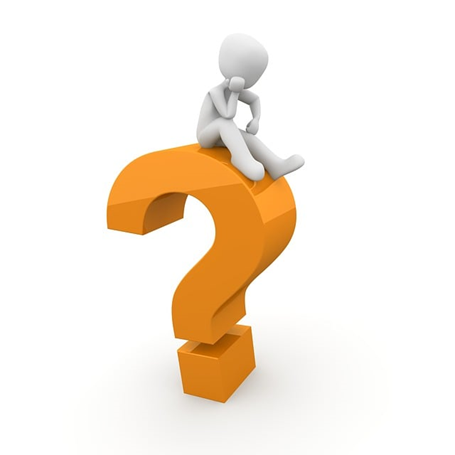 Spørgsmål?